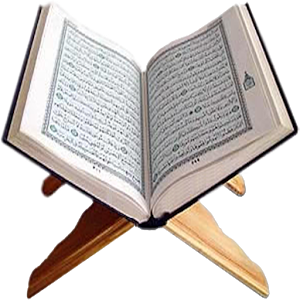 تفسير سورة مريم

الآيات من (22-26)
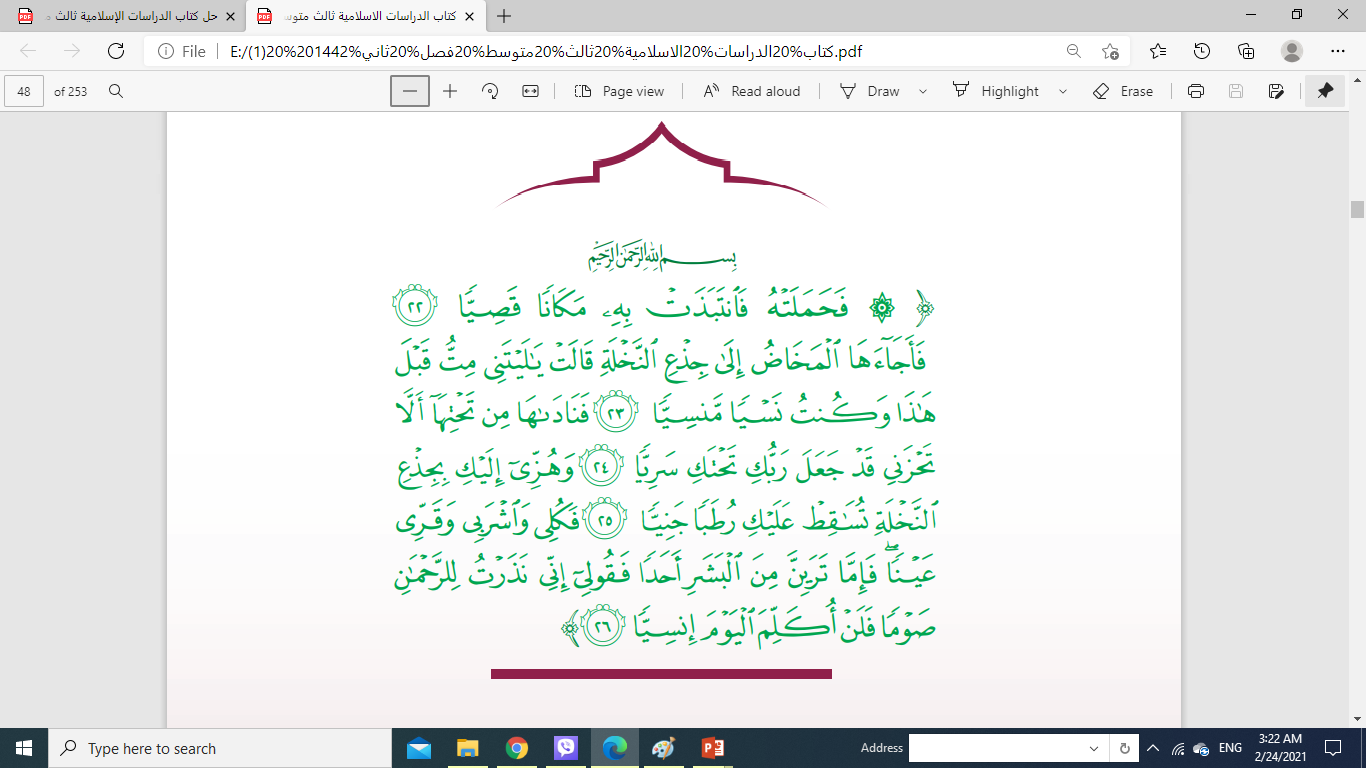 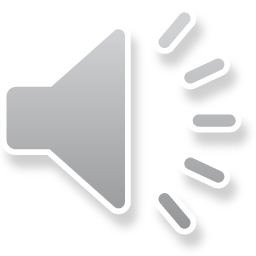 معاني الكلمات
تفسير و فوائد الآيات
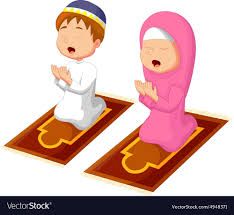 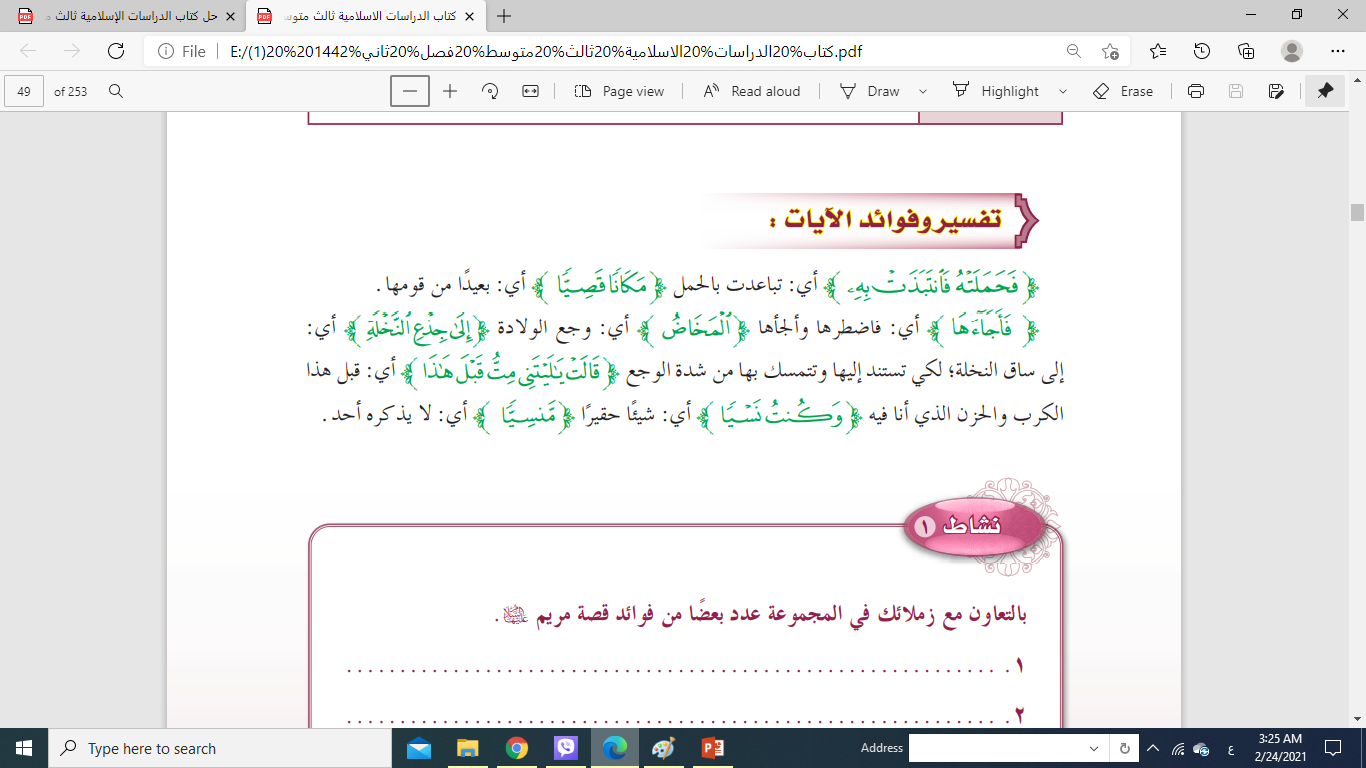 من فوائد الآيات
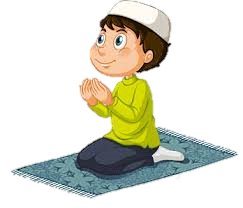 تجدنا  في جوجل
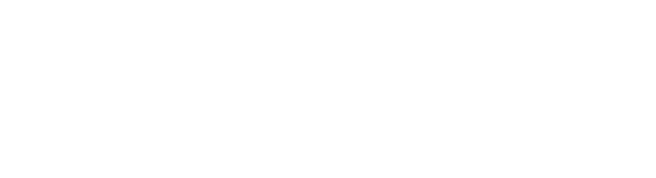 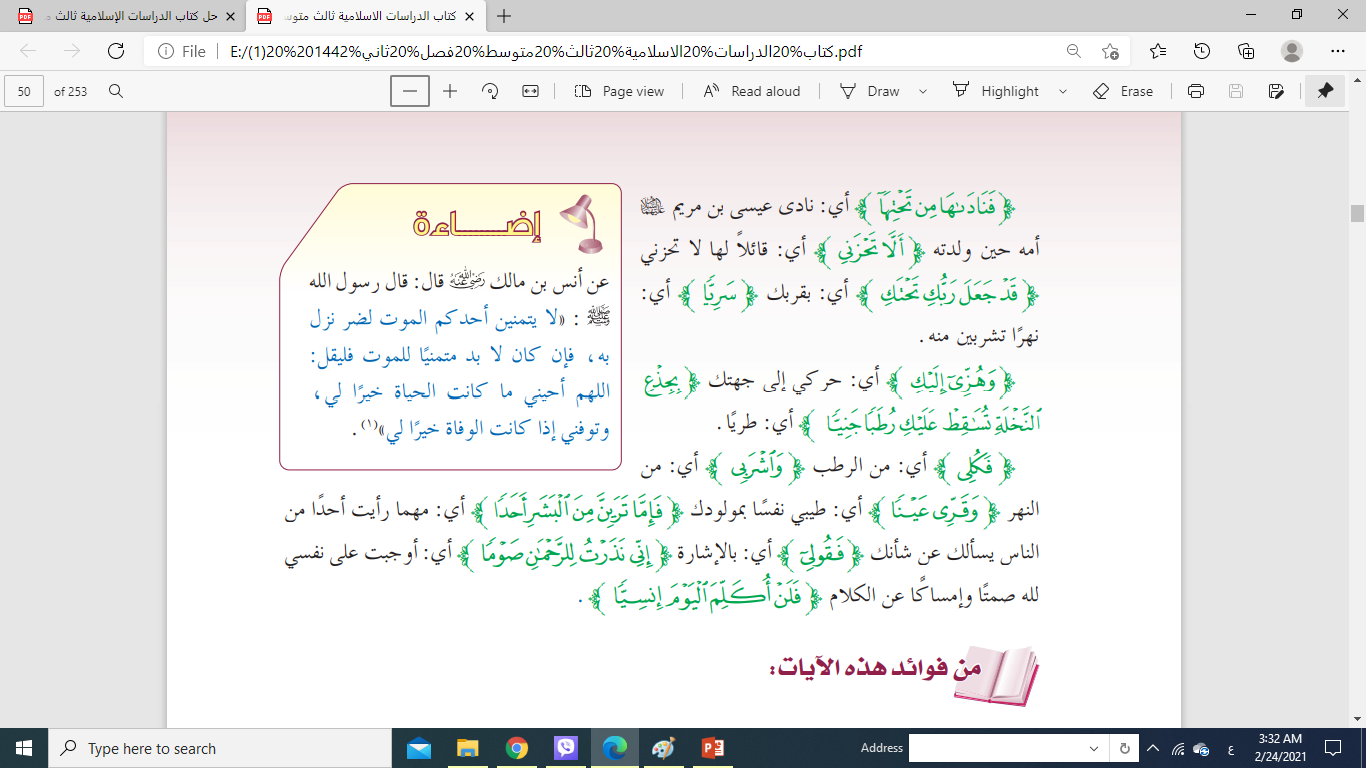 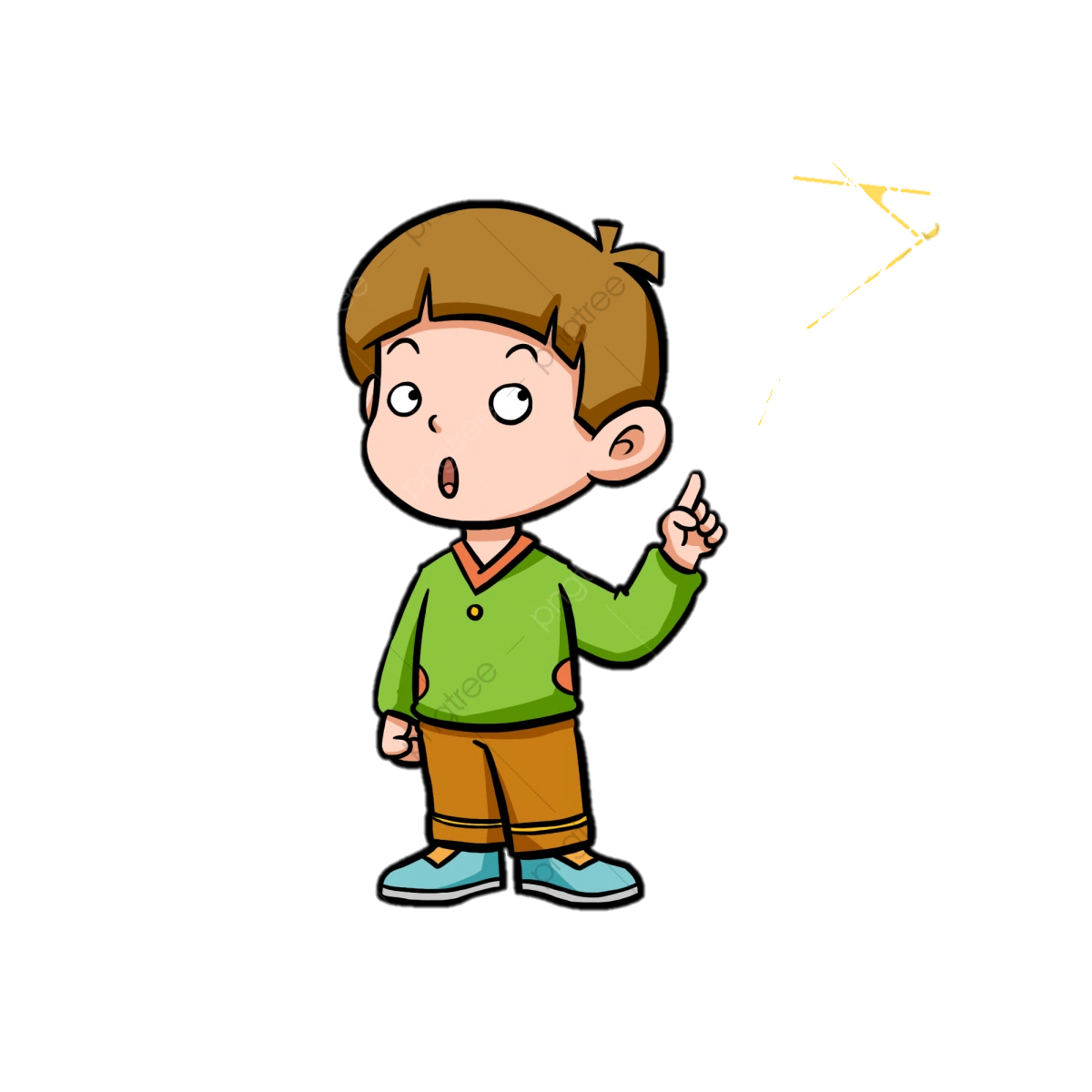 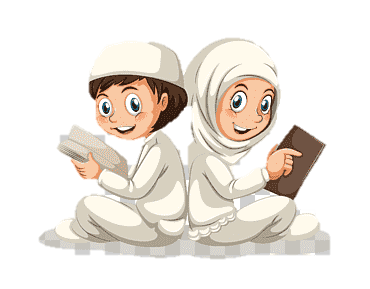 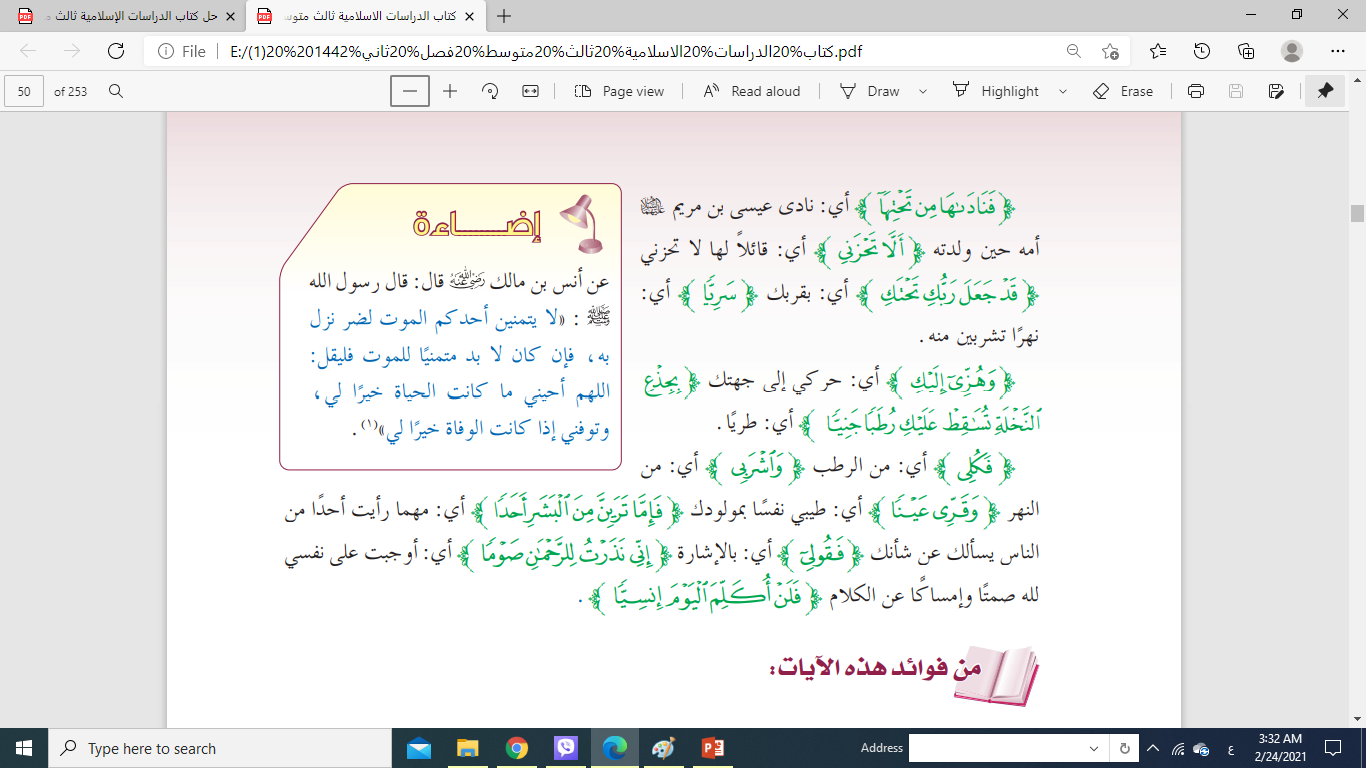 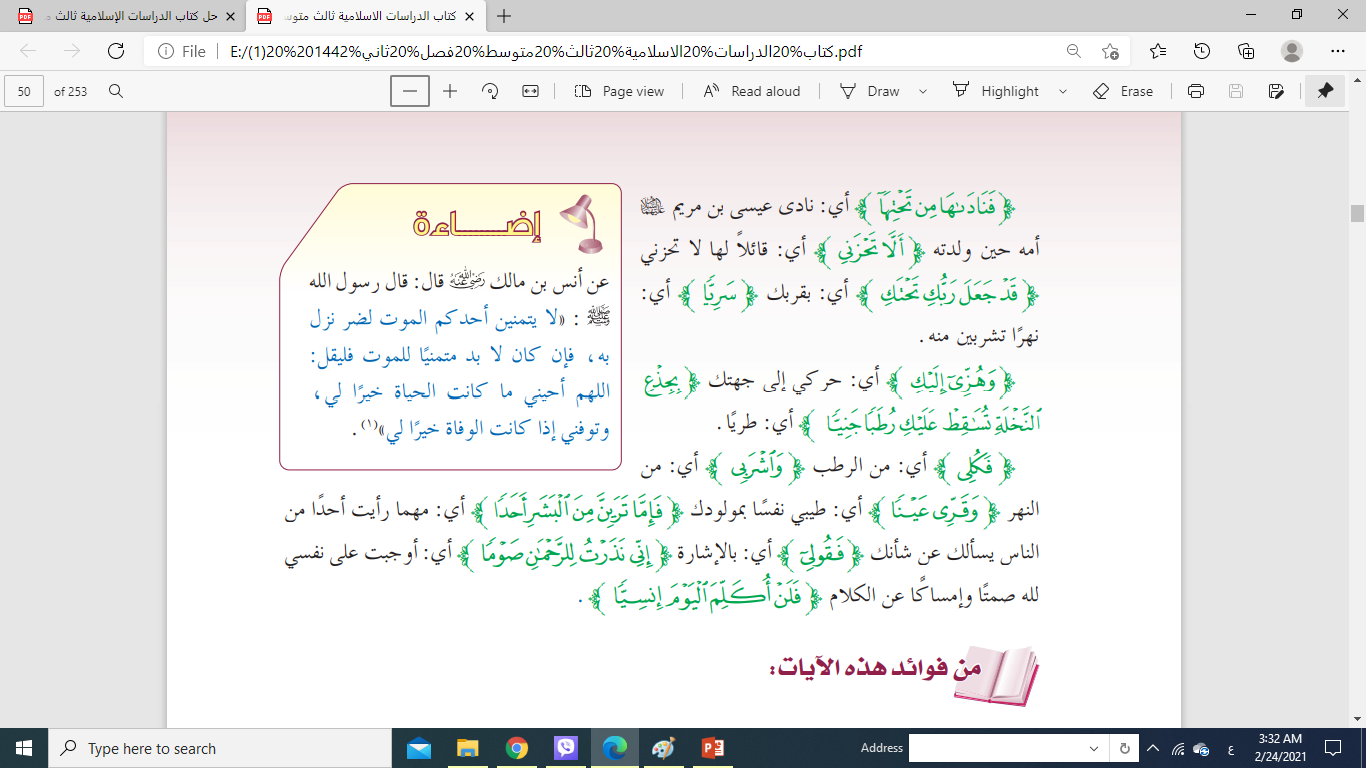 من فوائد الآيات
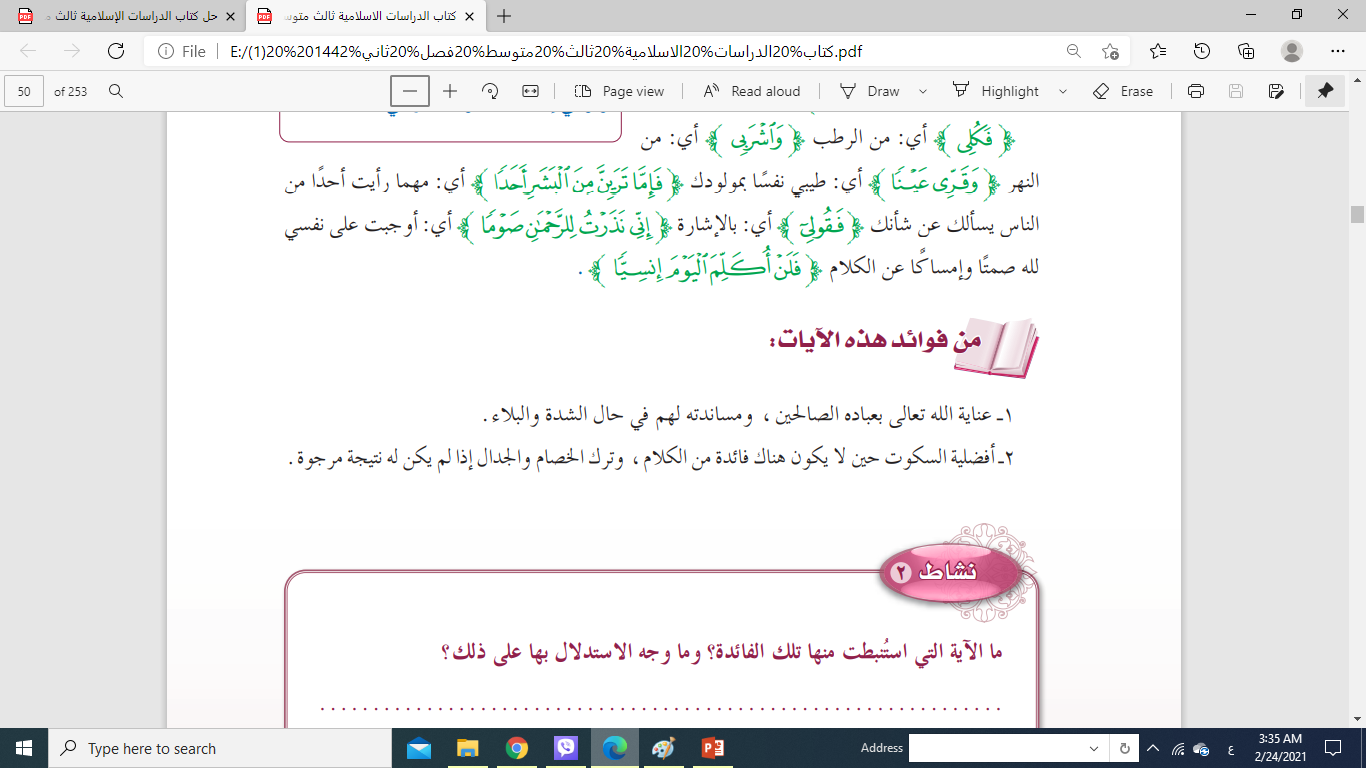 التقويم
التقويم
س1: بين معاني الكلمات التالية
بعيدا
قصيا
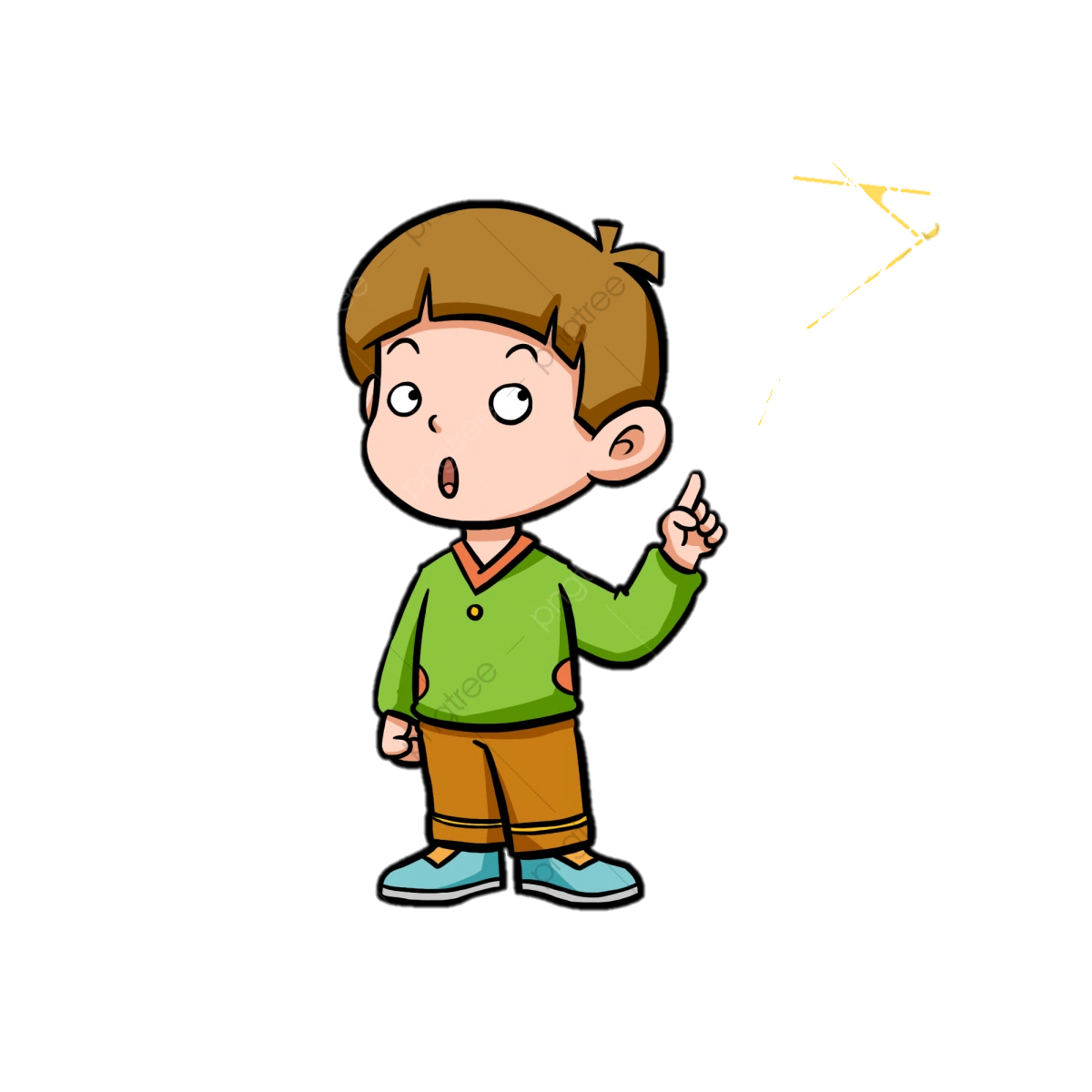 فأجاءها
اضطرها
المخاض
ألم الولادة
سريا
النهر
طريا
جنيا
س2: استخرج فائدة من قوله تعالى:
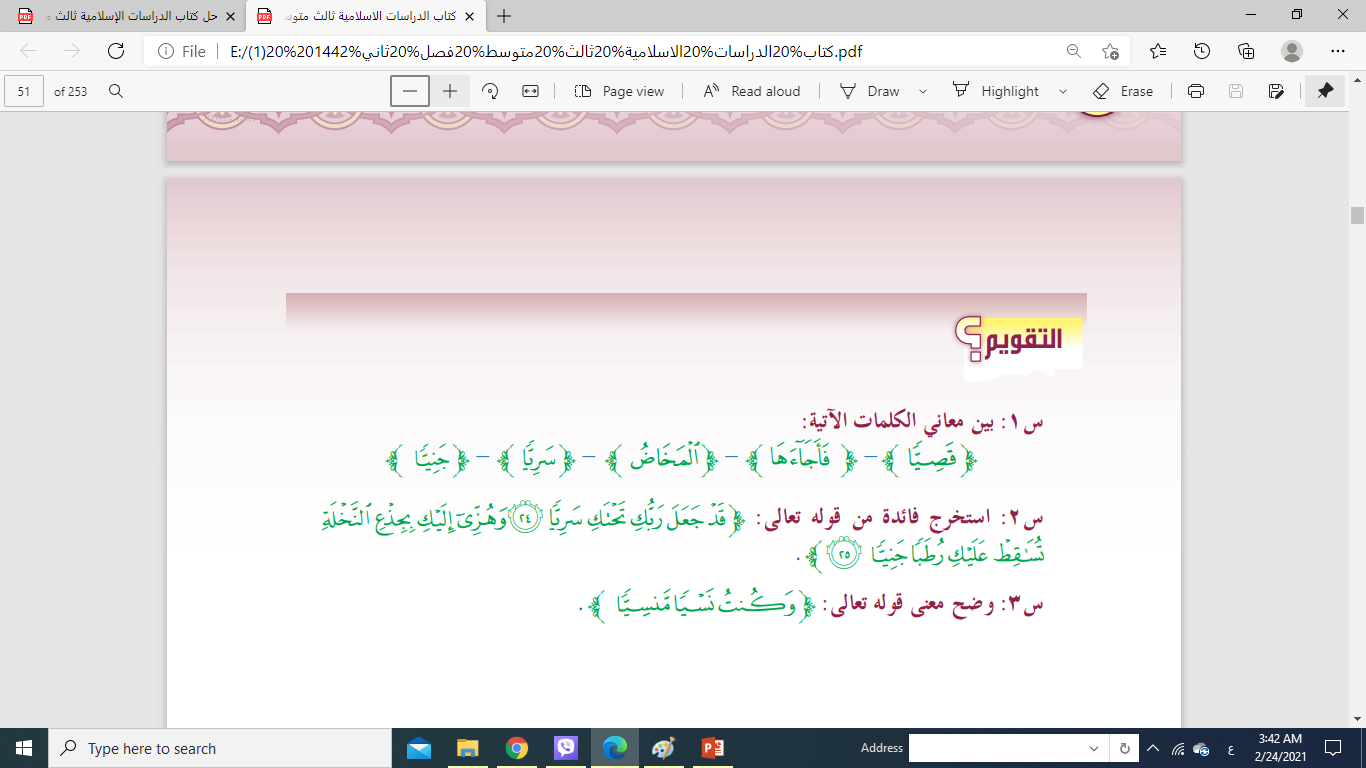 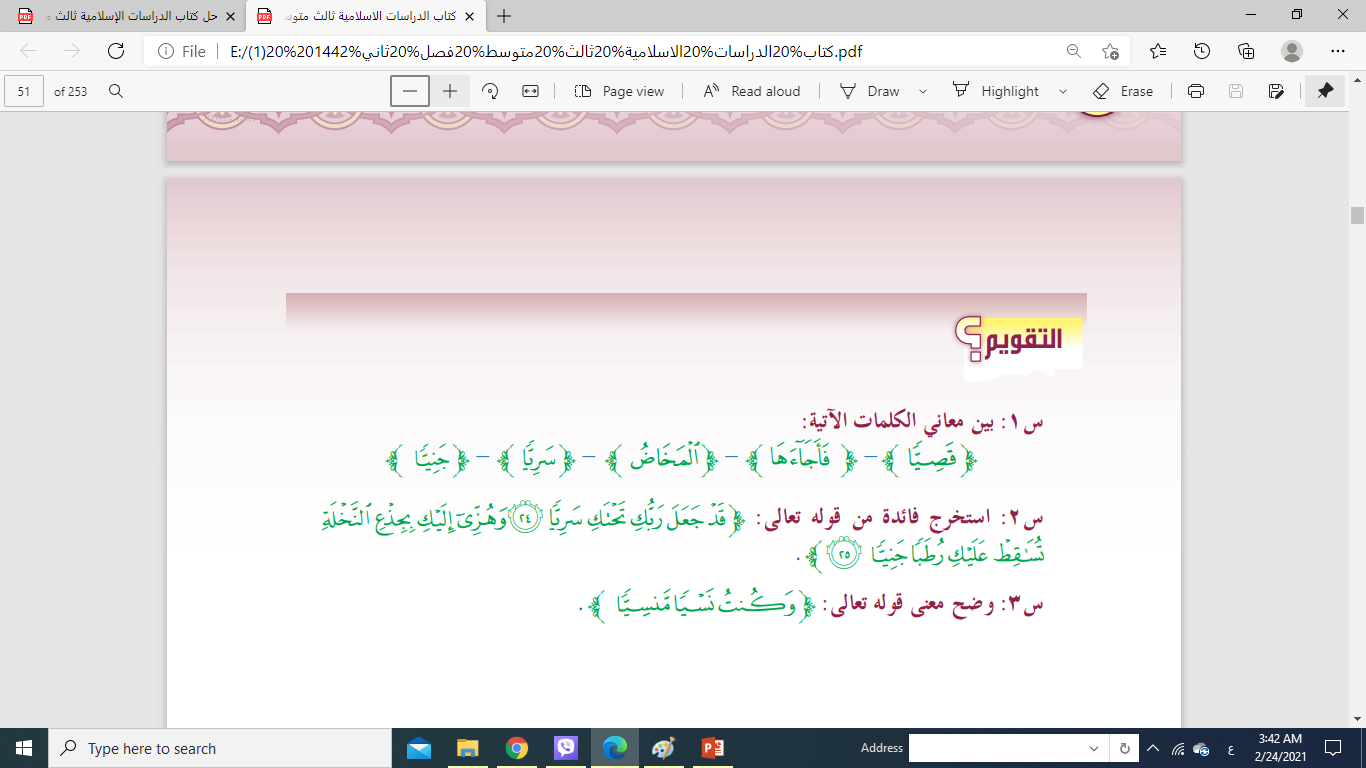 الله تعالي يهتم بالصالحين ويساندهم وقت الابتلاء
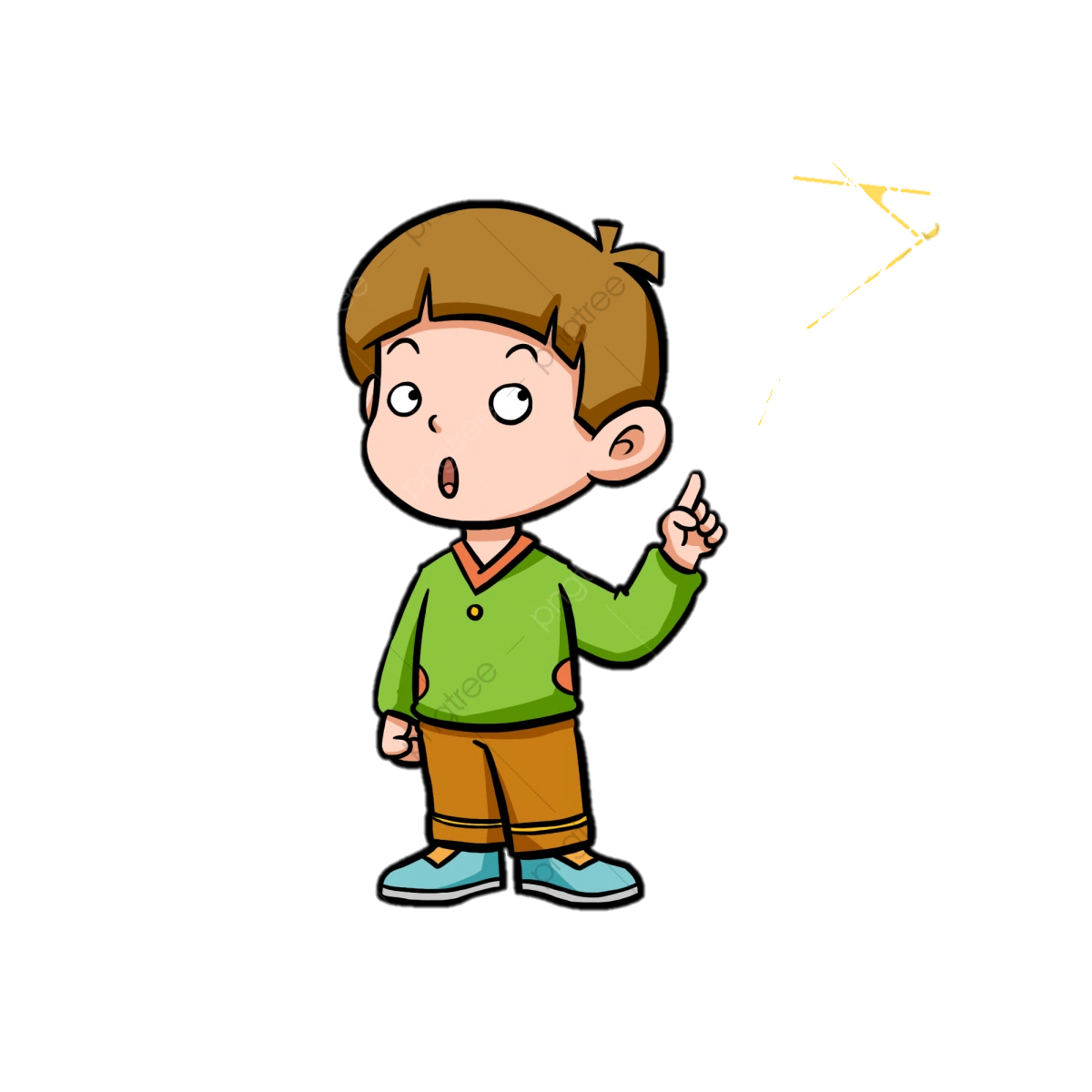 وضح معنى قوله تعالى : ( و كنت نسيا منسيا)
الشيء الحقير ينسى و لا يذكر